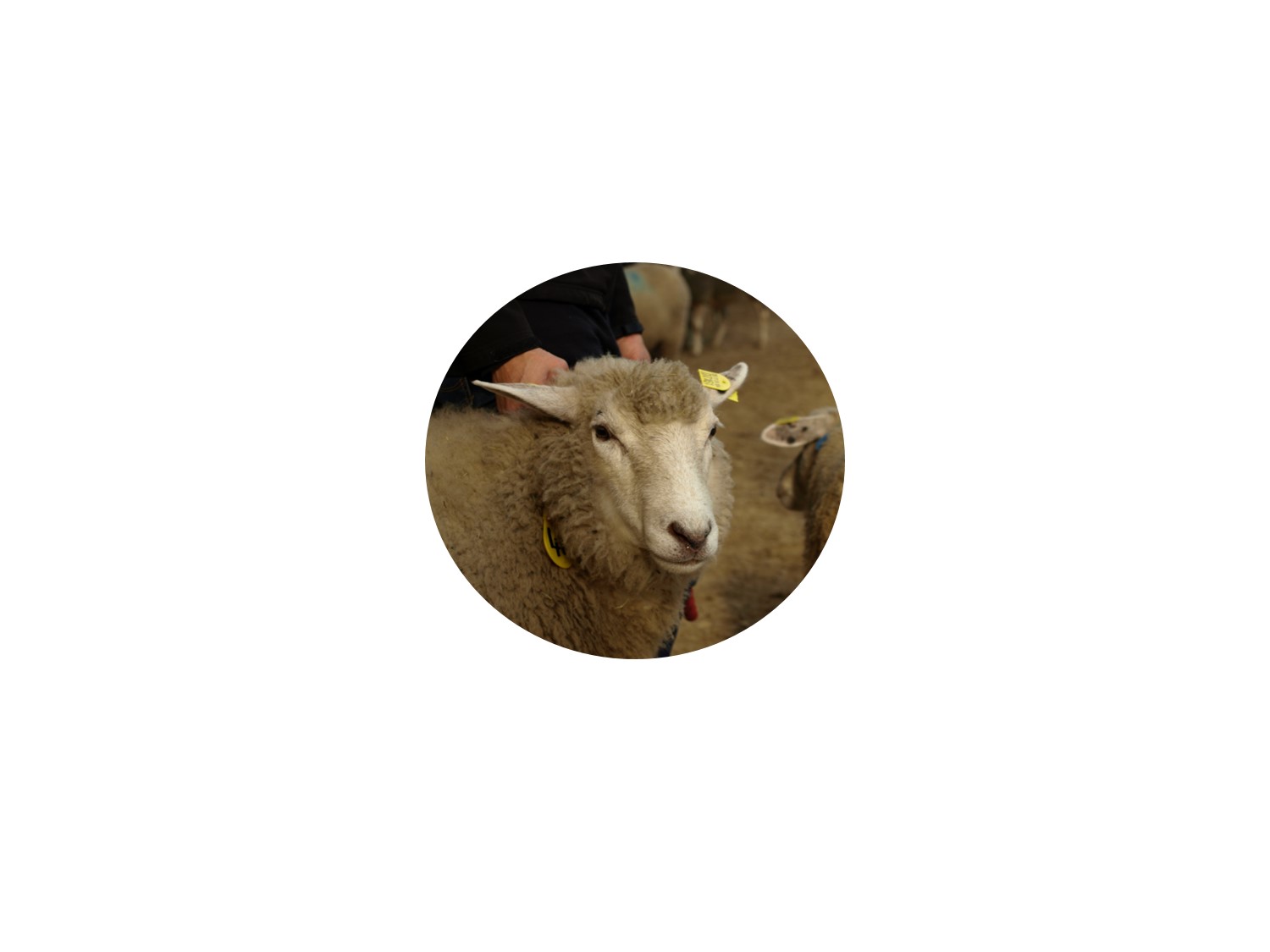 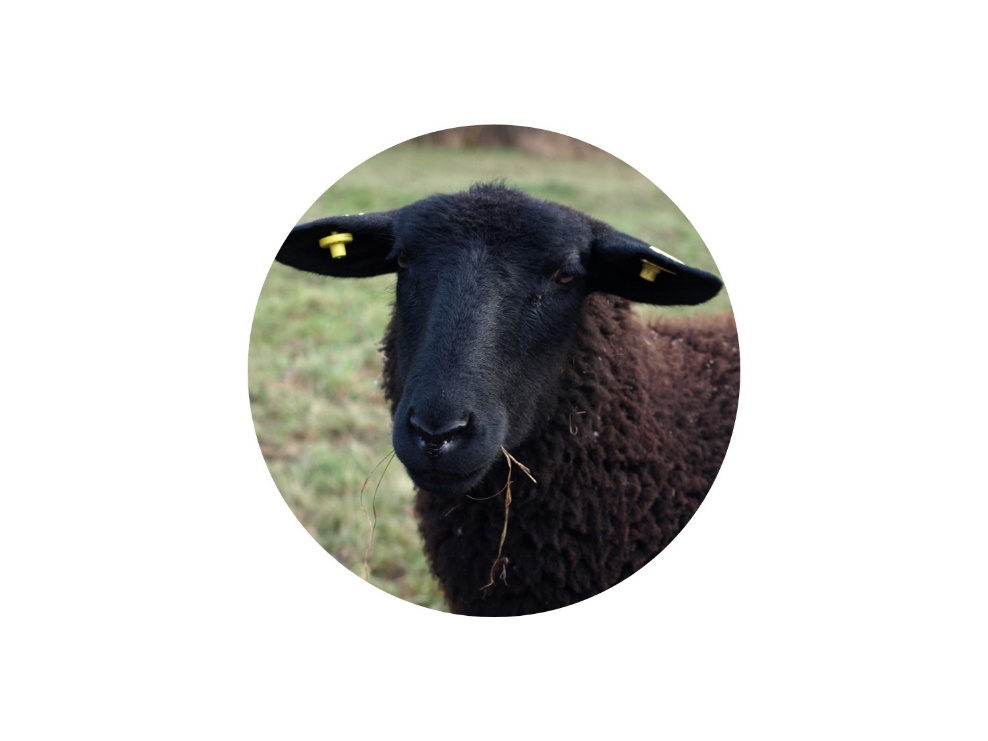 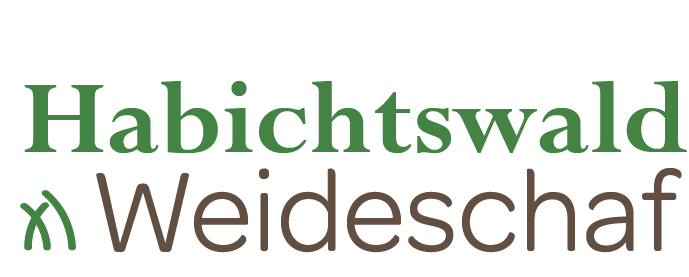 Lammfleisch  ab 10 €/kg

Tel. 0176 21112925 
habichtswald-weideschaf@gmx.de